Презентация по ознакомлению детей старшей и подготовительной группы
С домашними животными и птицами
Выполнила воспитатель по  обучению татарскому языку  МБДОУ «Детский сад  
общеразвивающего вида «Алёнка»  Заинского муниципального района 
 Республики Татарстан      Фаттахова Гульнар  Фардусовна
Бу нәрсә?
Это кто?
Заинск 2015
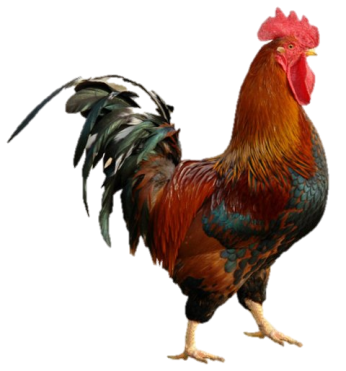 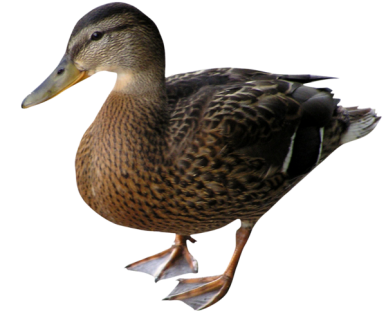 Утка -  Үрдәк
Петух -  Әтәч
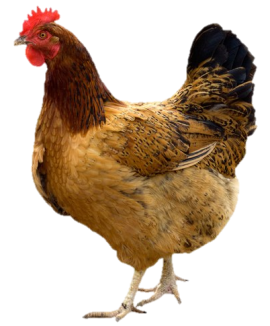 Курица -  Тавык
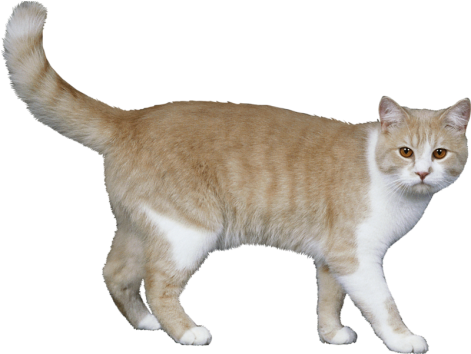 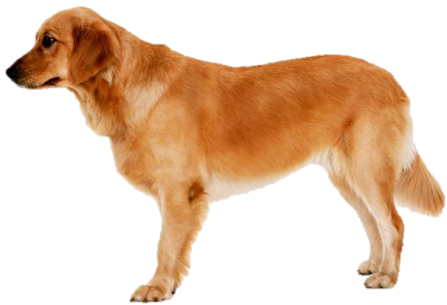 Собака -  Эт
Кошка -  Песи
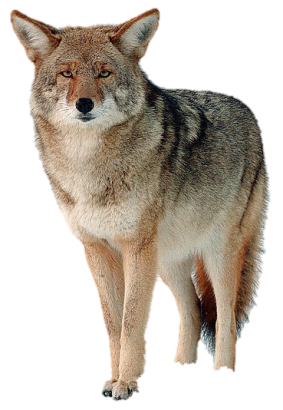 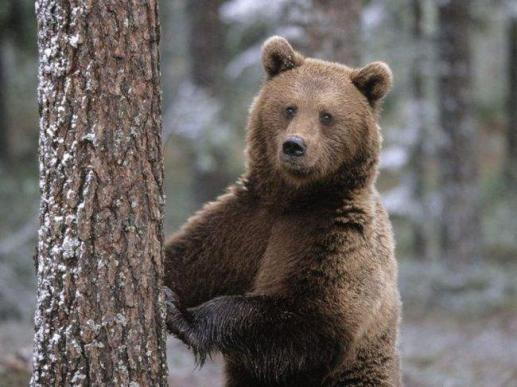 Волк -  Бүре
Медведь - Аю
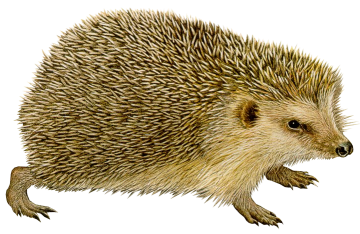 Ёж -  Керпе